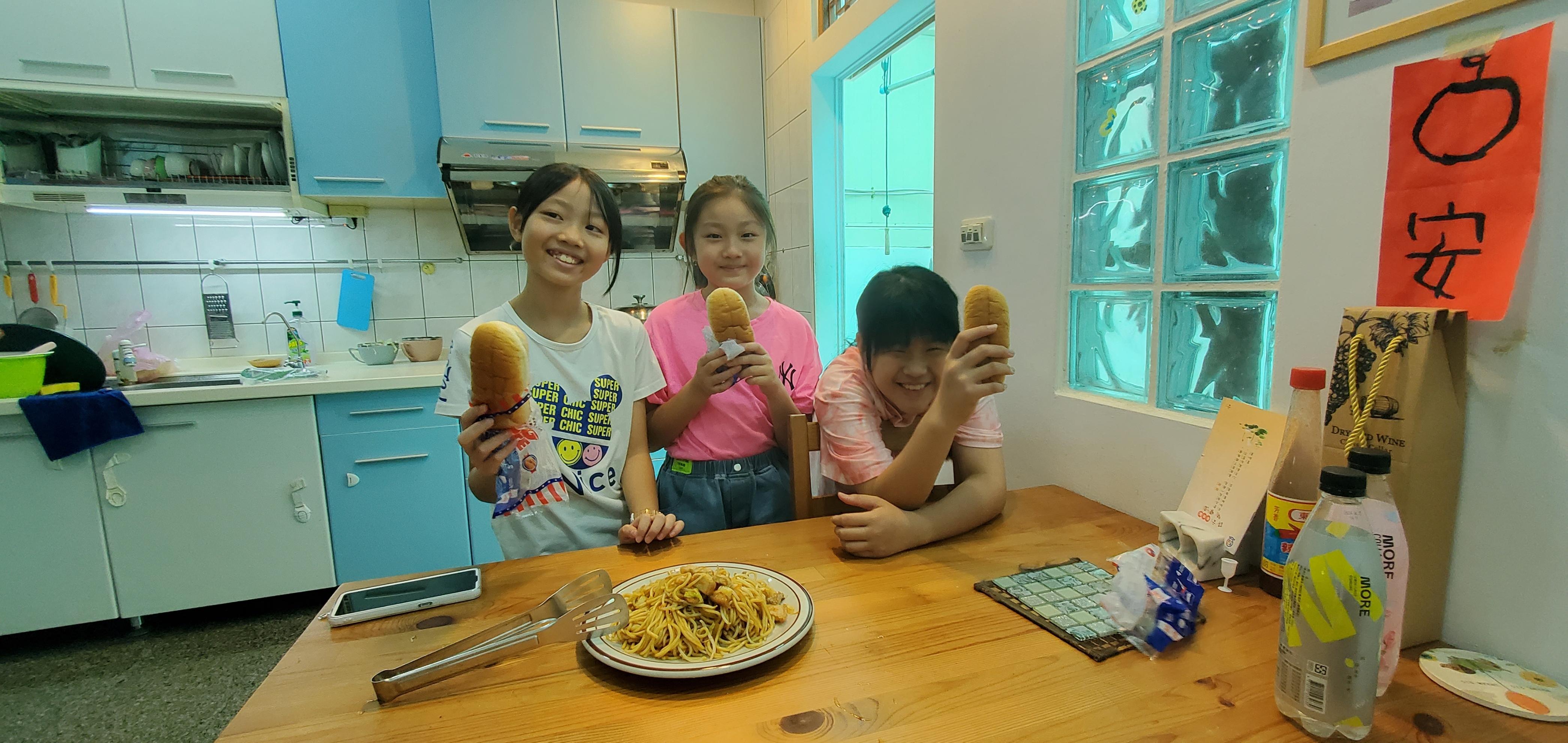 組員：李昕庭，王宇希，劉嘉恩
來挑戰煮飯
炒麵麵包
材料：油麵，豆芽菜，肉絲，洋蔥，高麗菜

調味料：醬油，醬油膏，烏醋，蕃茄醬，
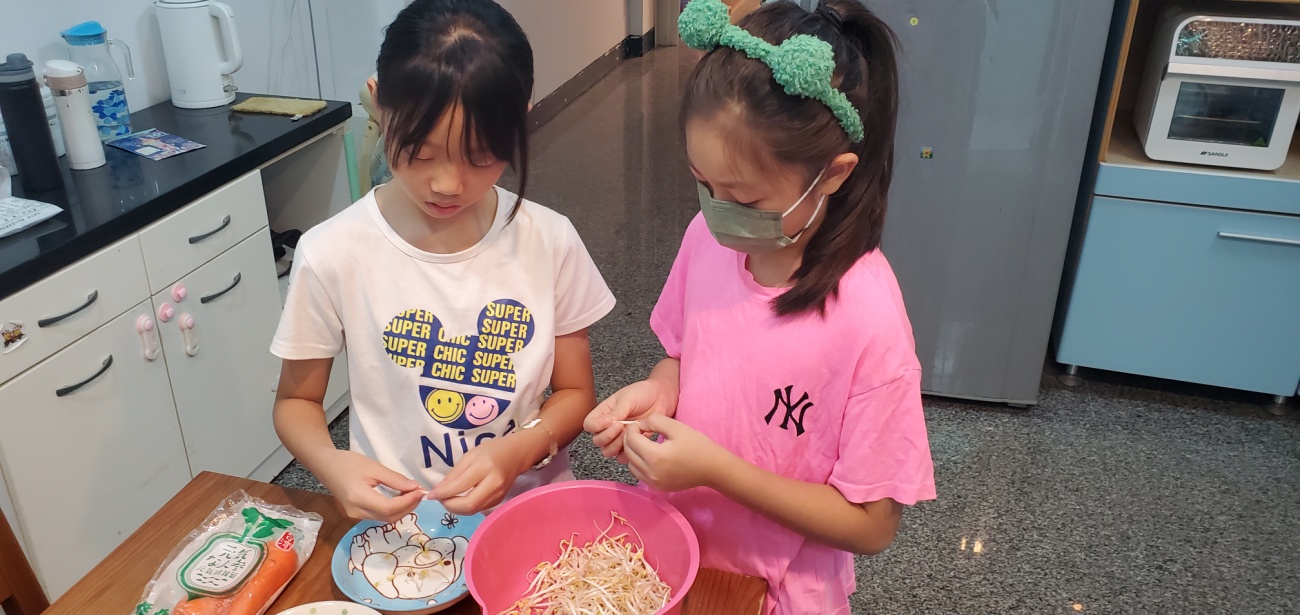 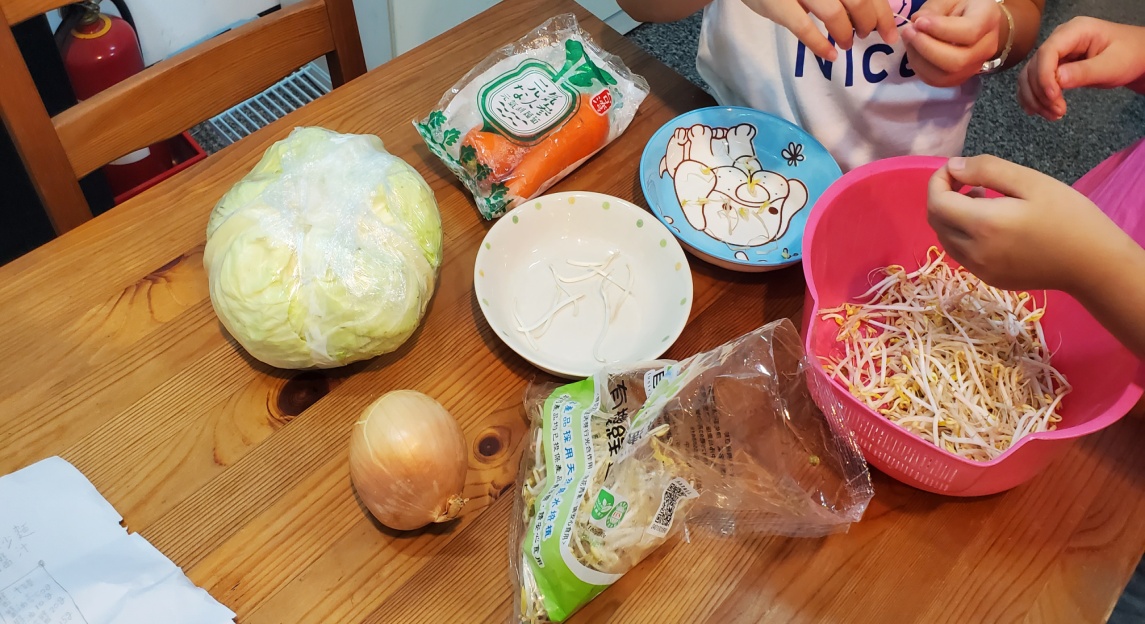 備料
豆芽菜去頭尾
洋蔥,高麗菜切絲
紅蘿蔔削絲
豬肉切條狀
備調醬汁
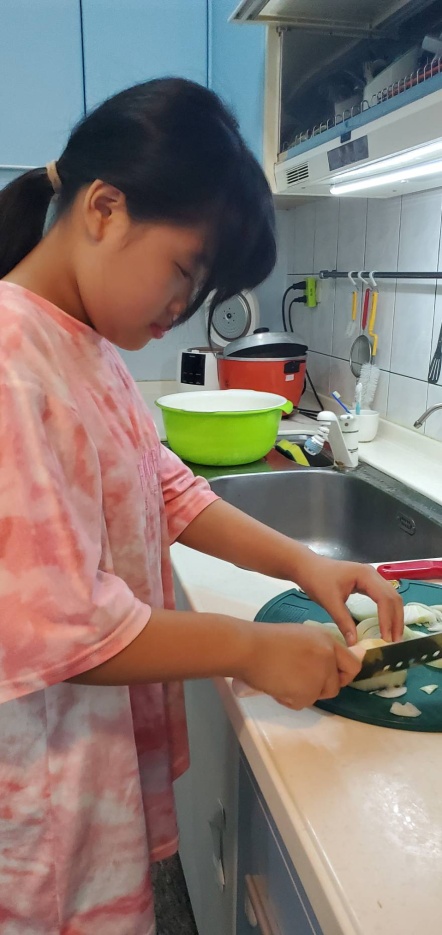 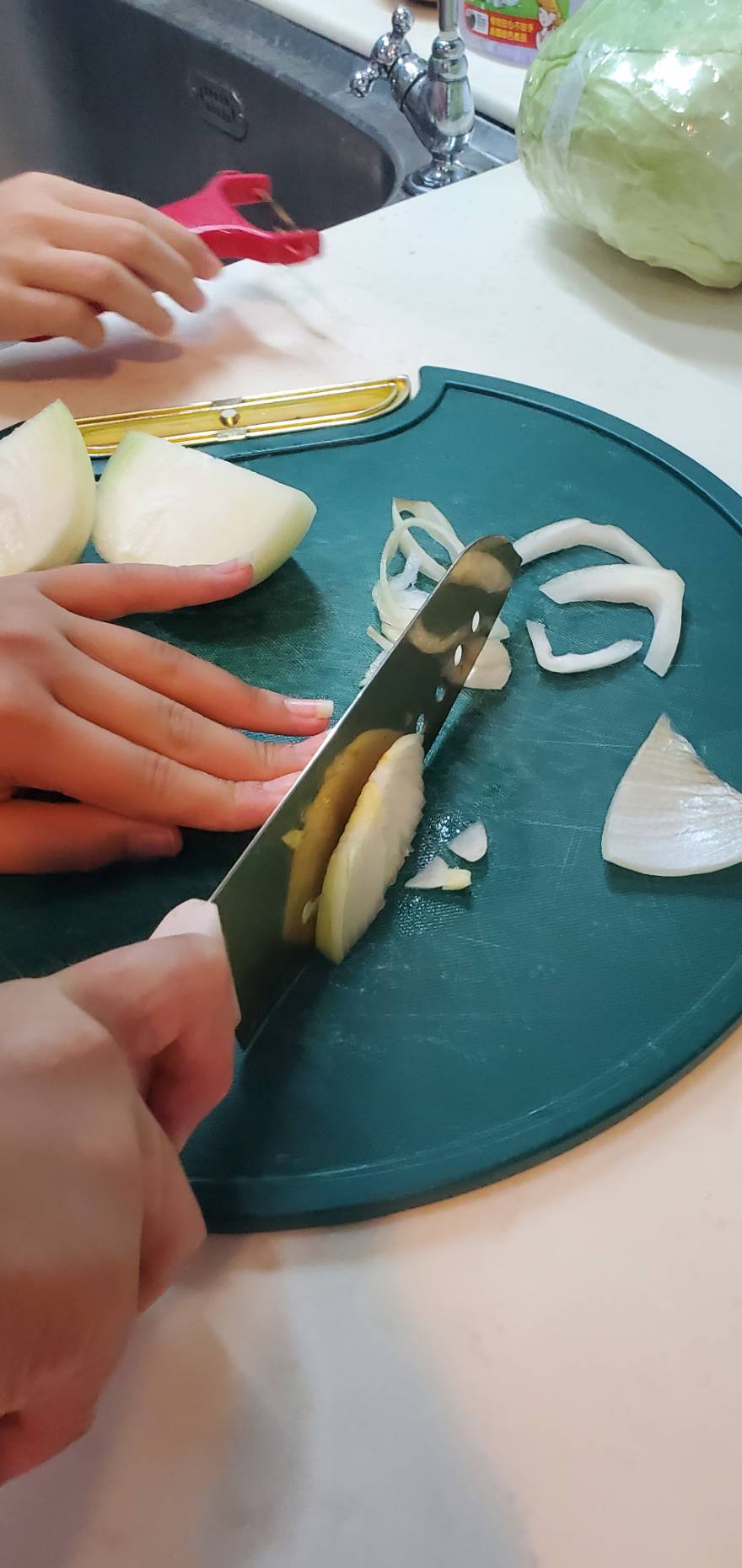 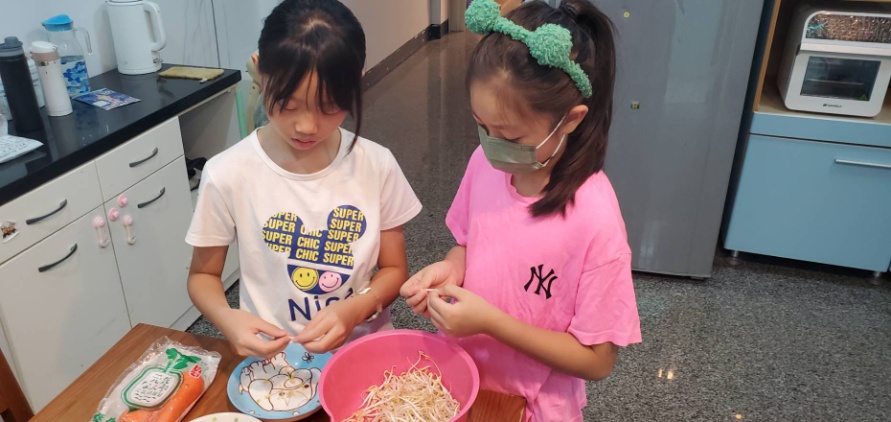 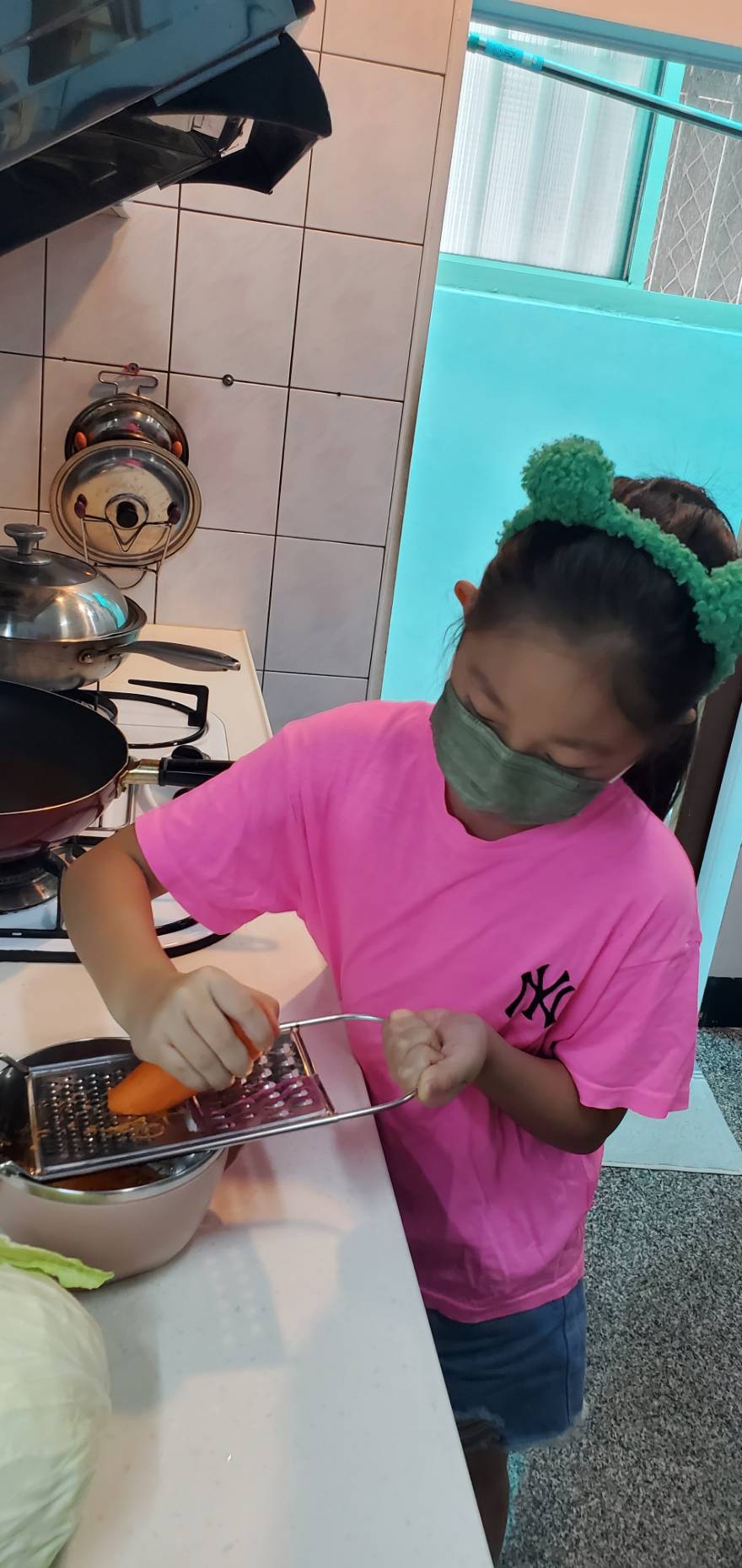 下鍋炒囉
五花肉先炒熟,撈起備用
洋蔥爆香後下蘿蔔絲
再下高麗菜絲
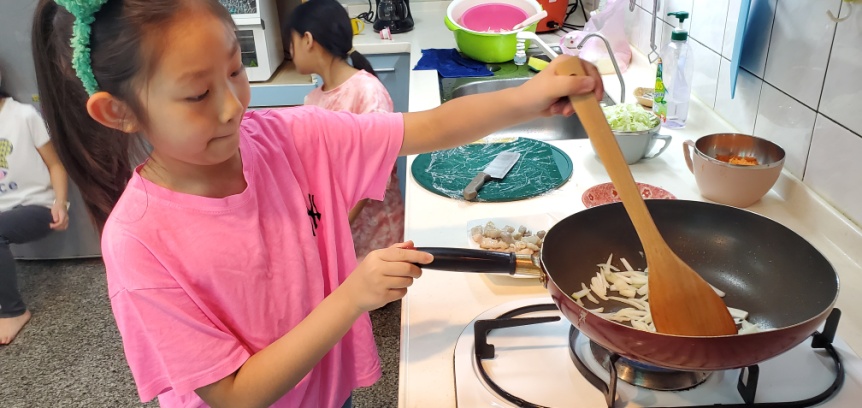 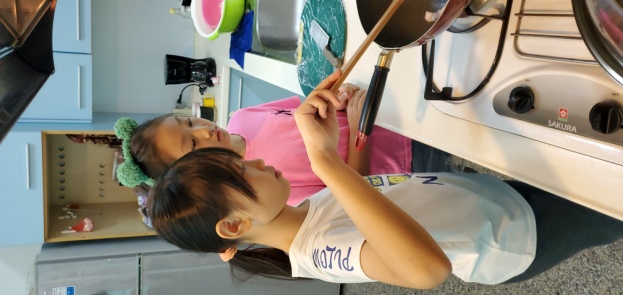 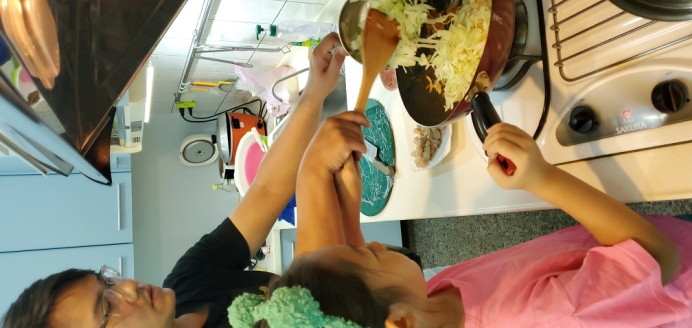 下鍋炒囉
把油麵倒入鍋中,翻炒
調味料也倒入,翻炒
因為重量太重,小朋友翻不太動
    由嘉恩媽媽代勞
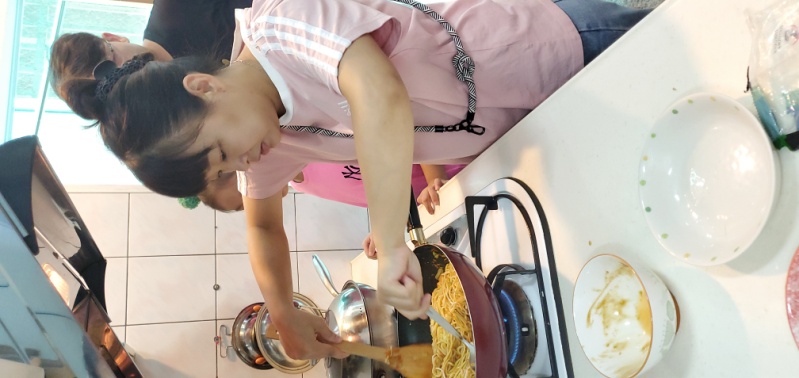 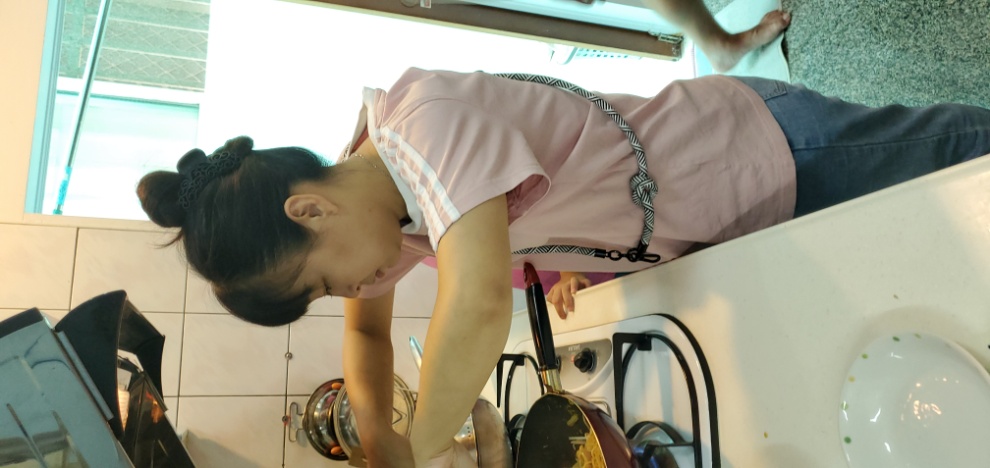 結合
備好炒好的炒麵裝進麵包裡
照個人喜好可以加美奶滋或海苔
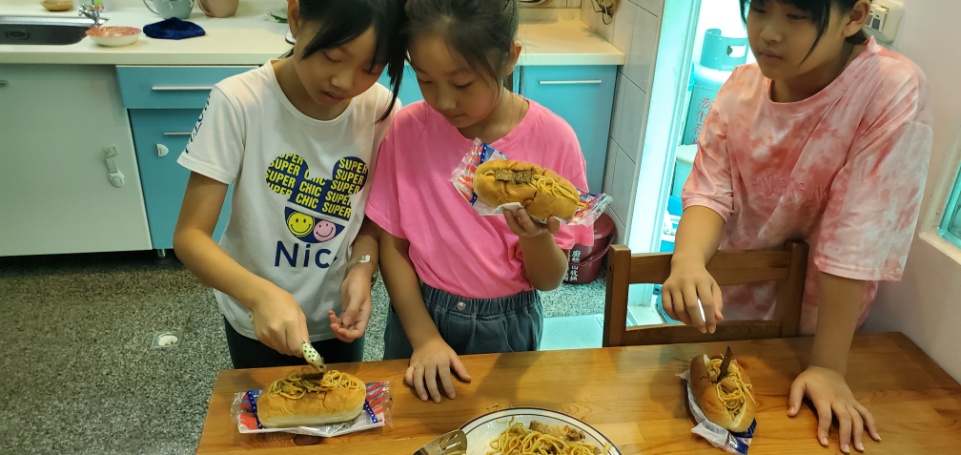 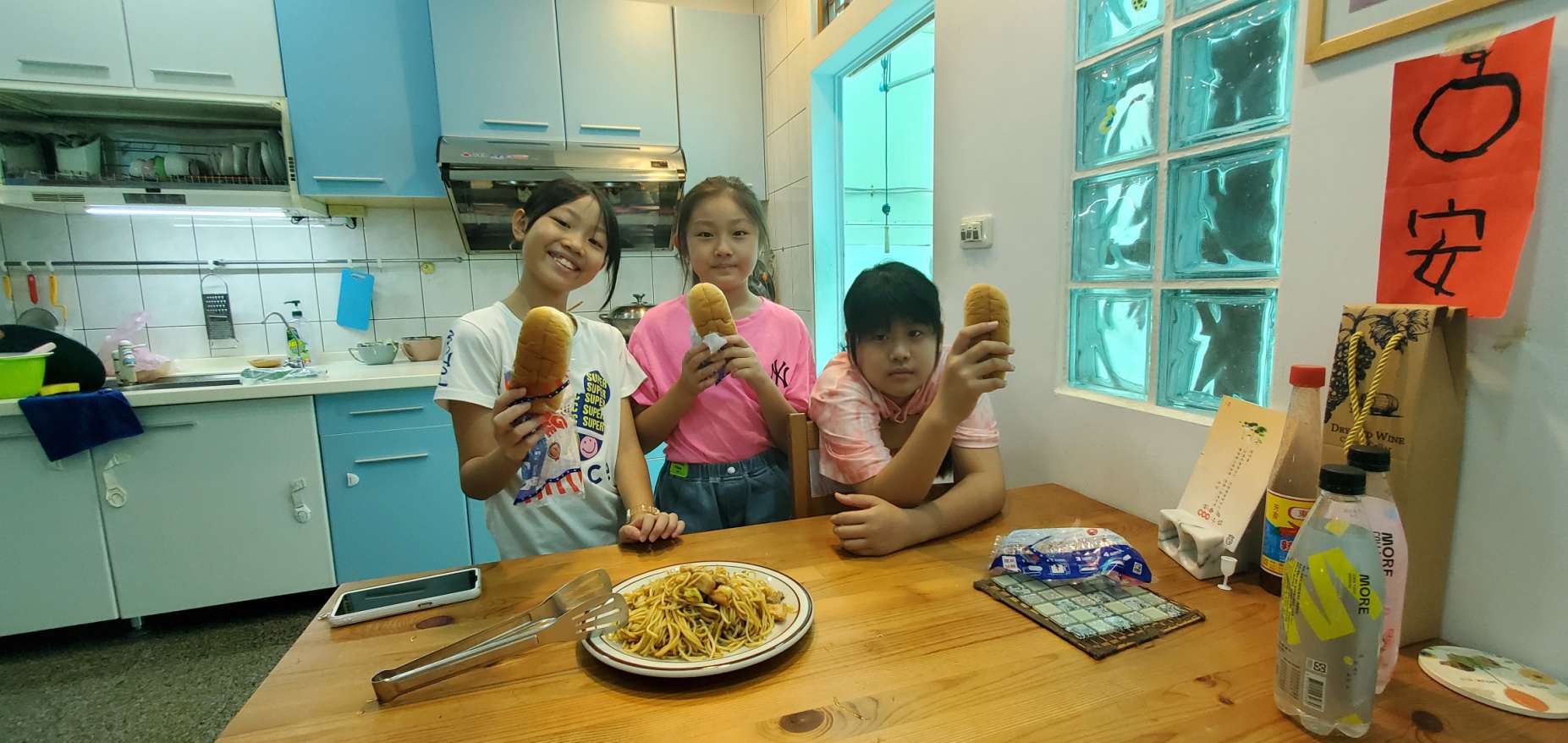 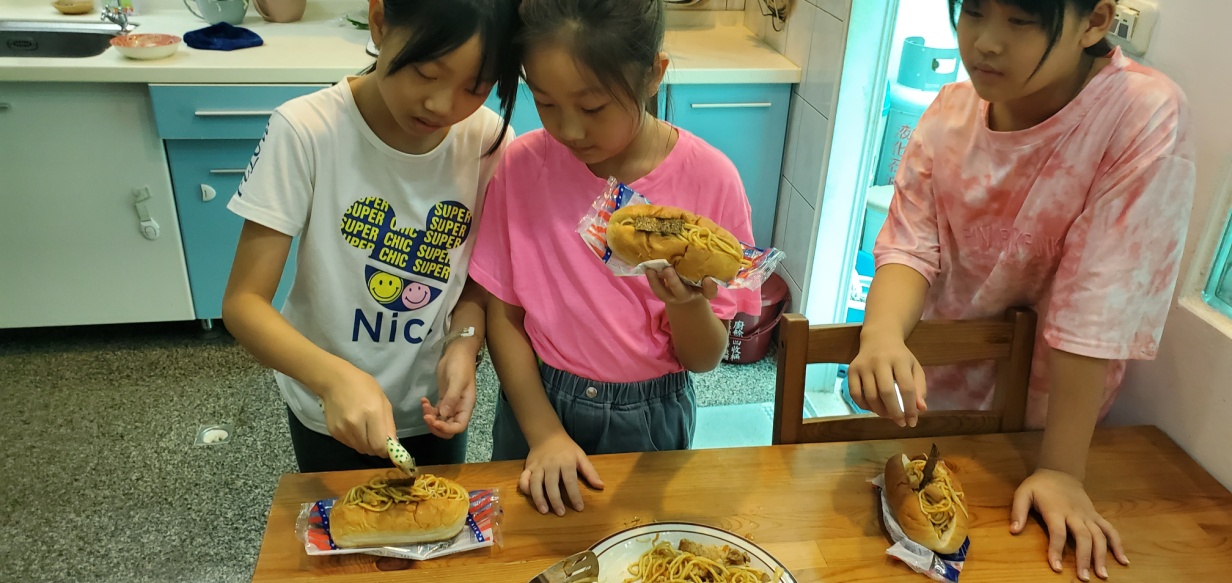 青椒牛肉
牛排先煎半熟,拿起來切成條狀
   備用
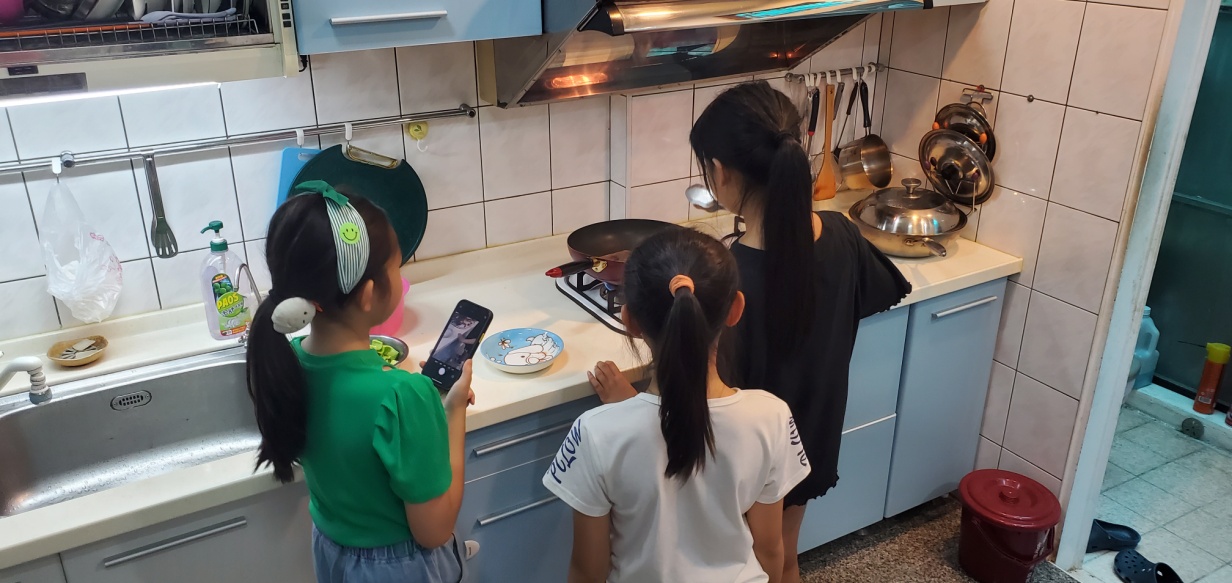 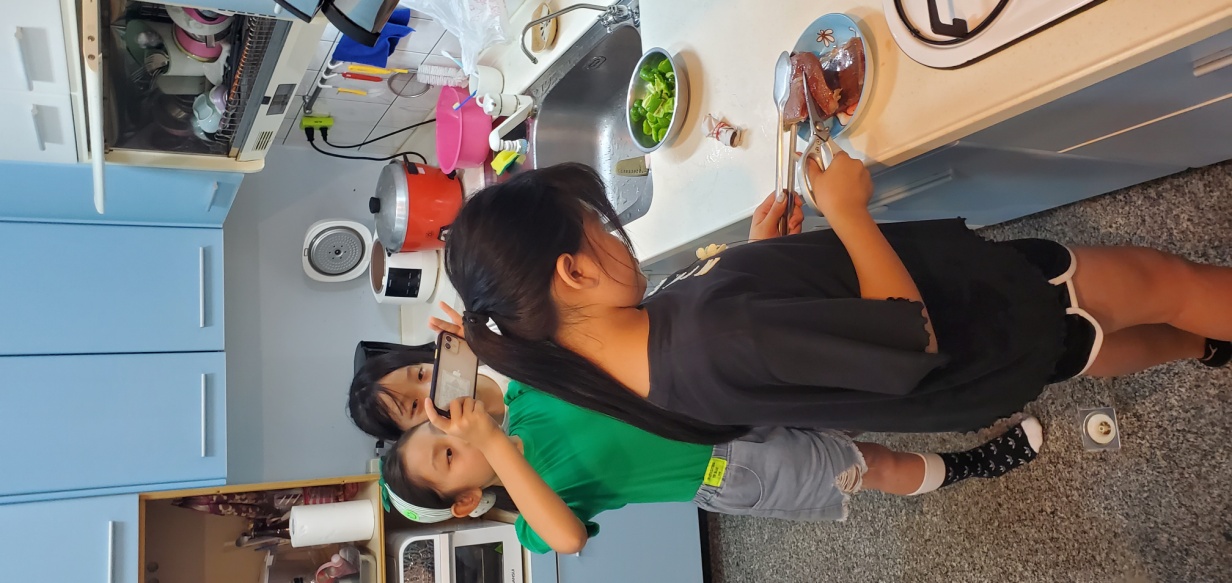 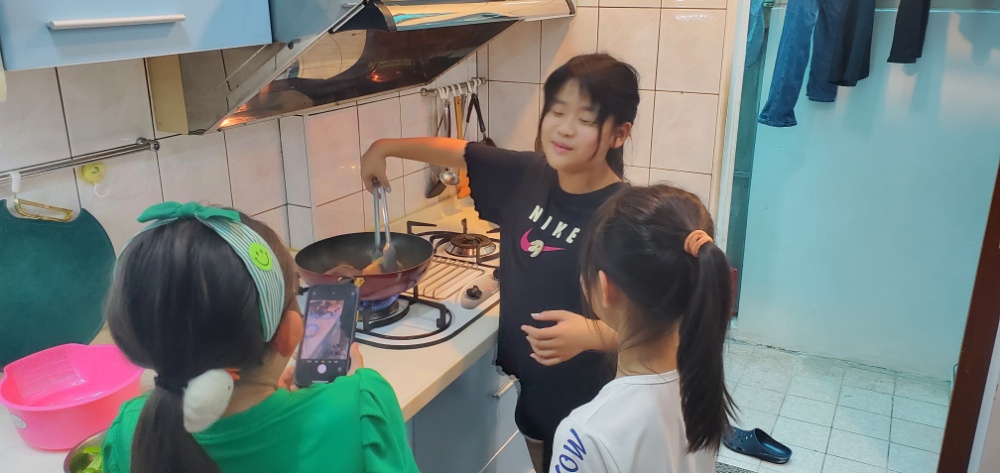 配料備料
青椒洗乾淨,切成塊狀
蔥,薑,蒜洗淨 切段,切片,
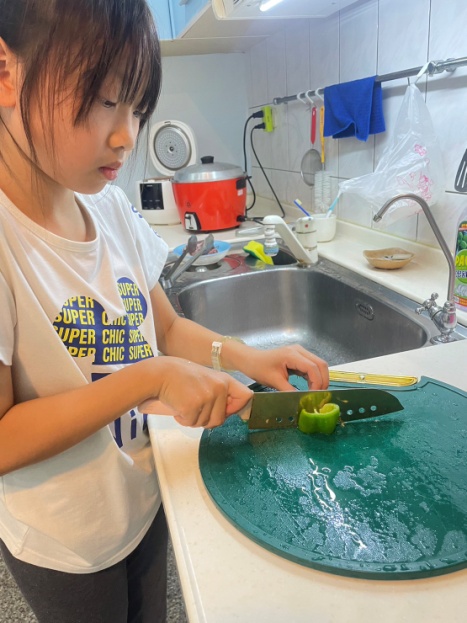 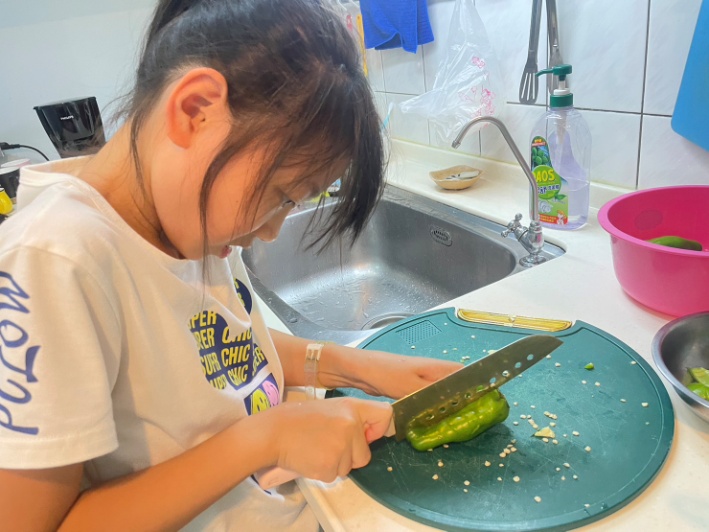 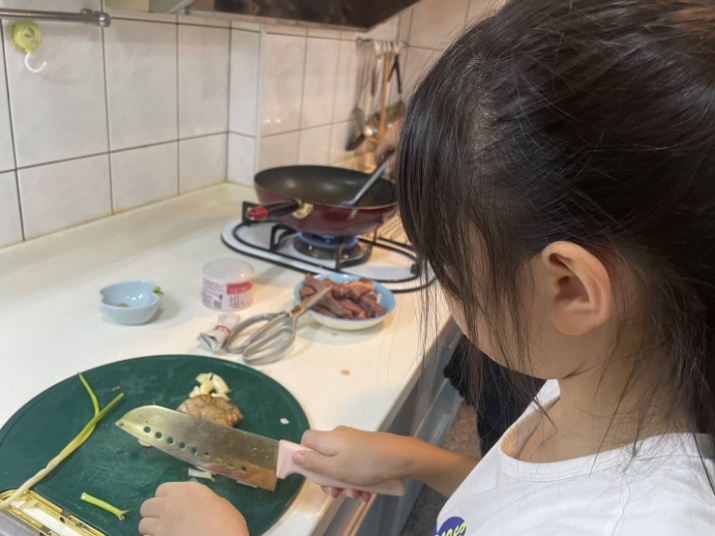 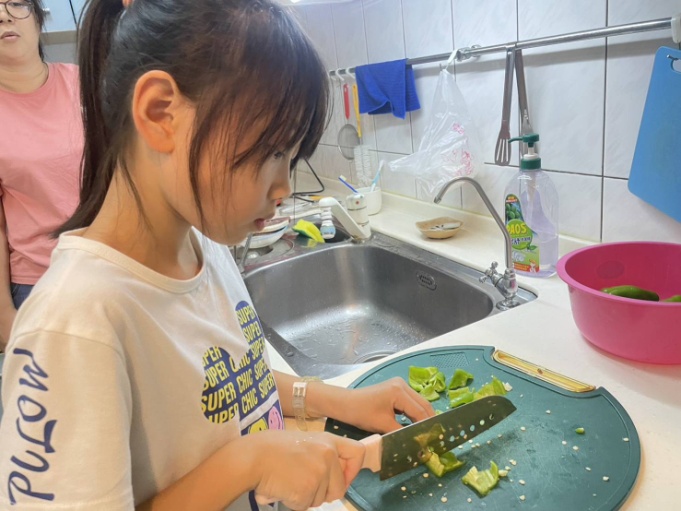 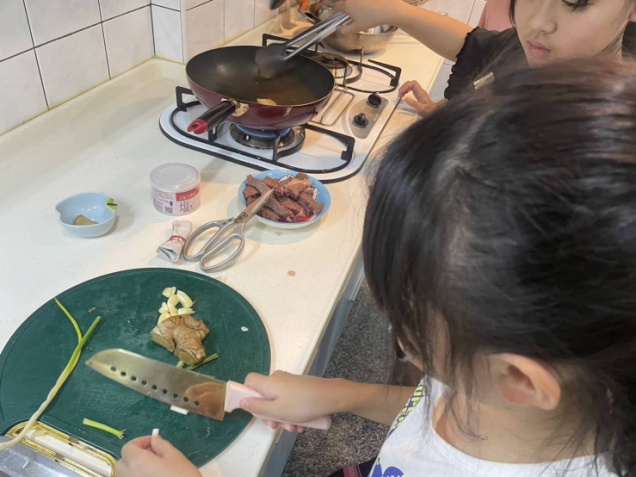 下鍋炒囉
鍋中倒油,熱油後下薑,蔥,蒜,香味飄出時炒到皮稍微皺皺時,下半熟牛肉及調味料
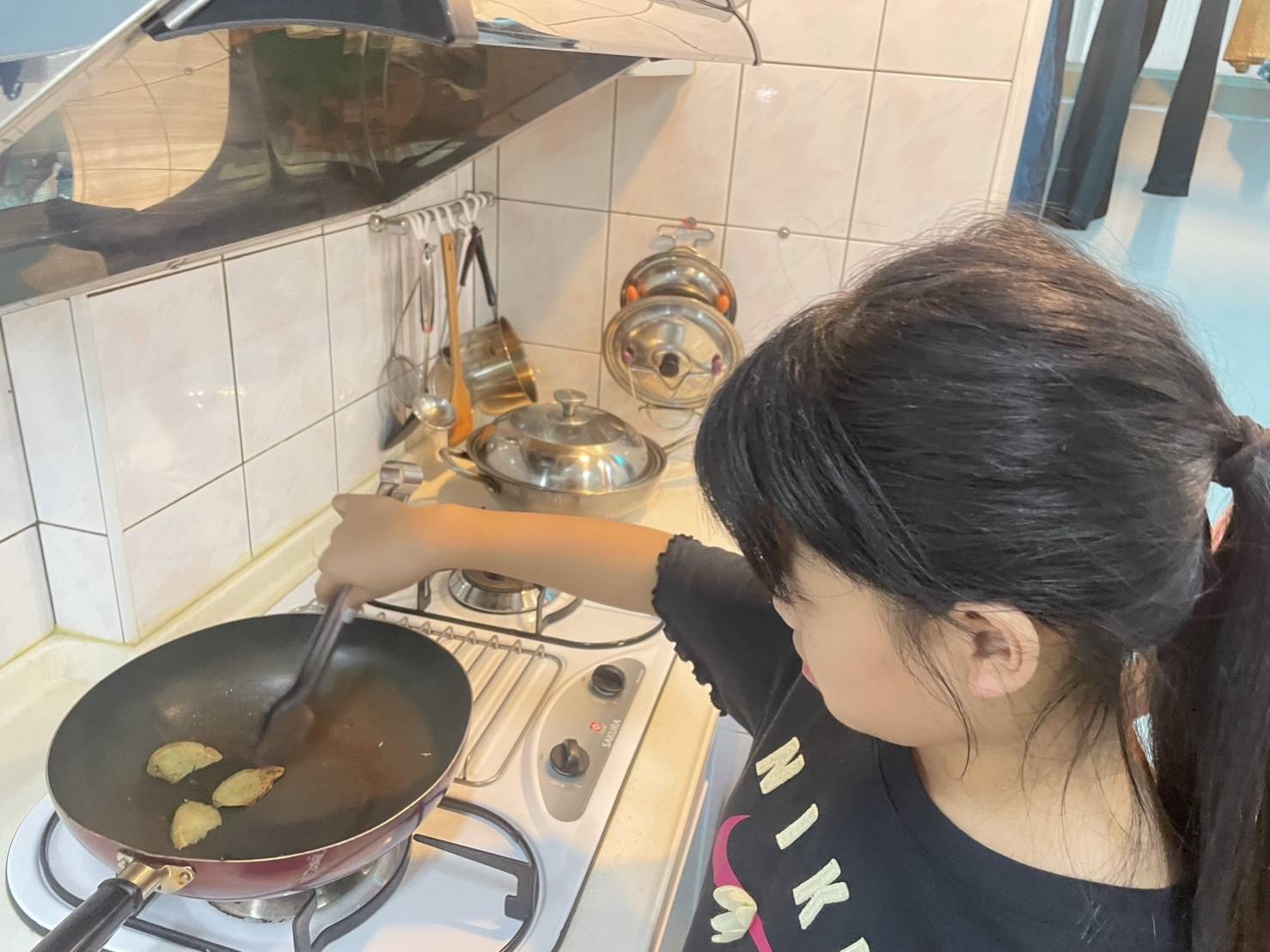 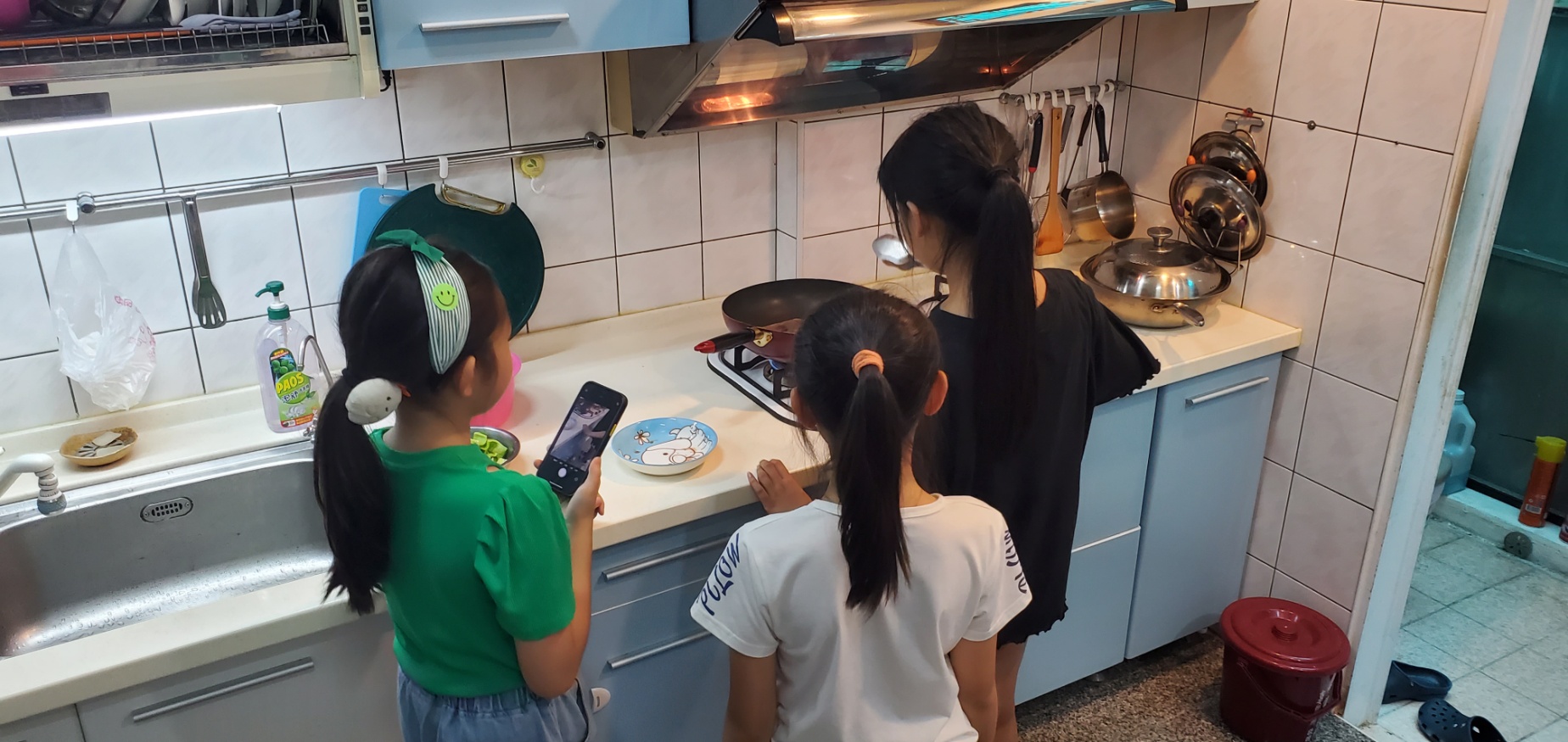 完成囉
試吃時,發現有的牛肉中間還紅紅的.有的很難咬.
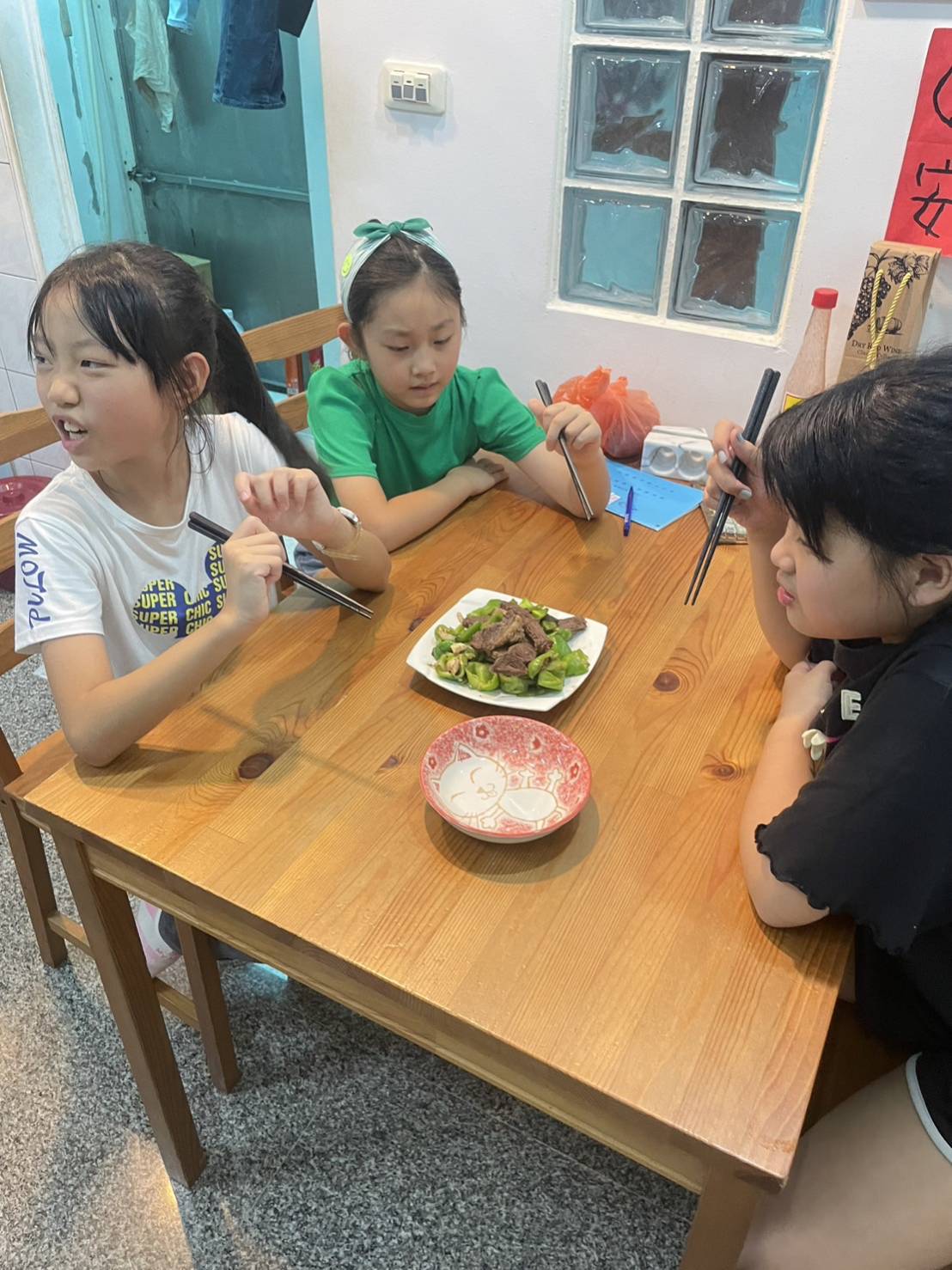 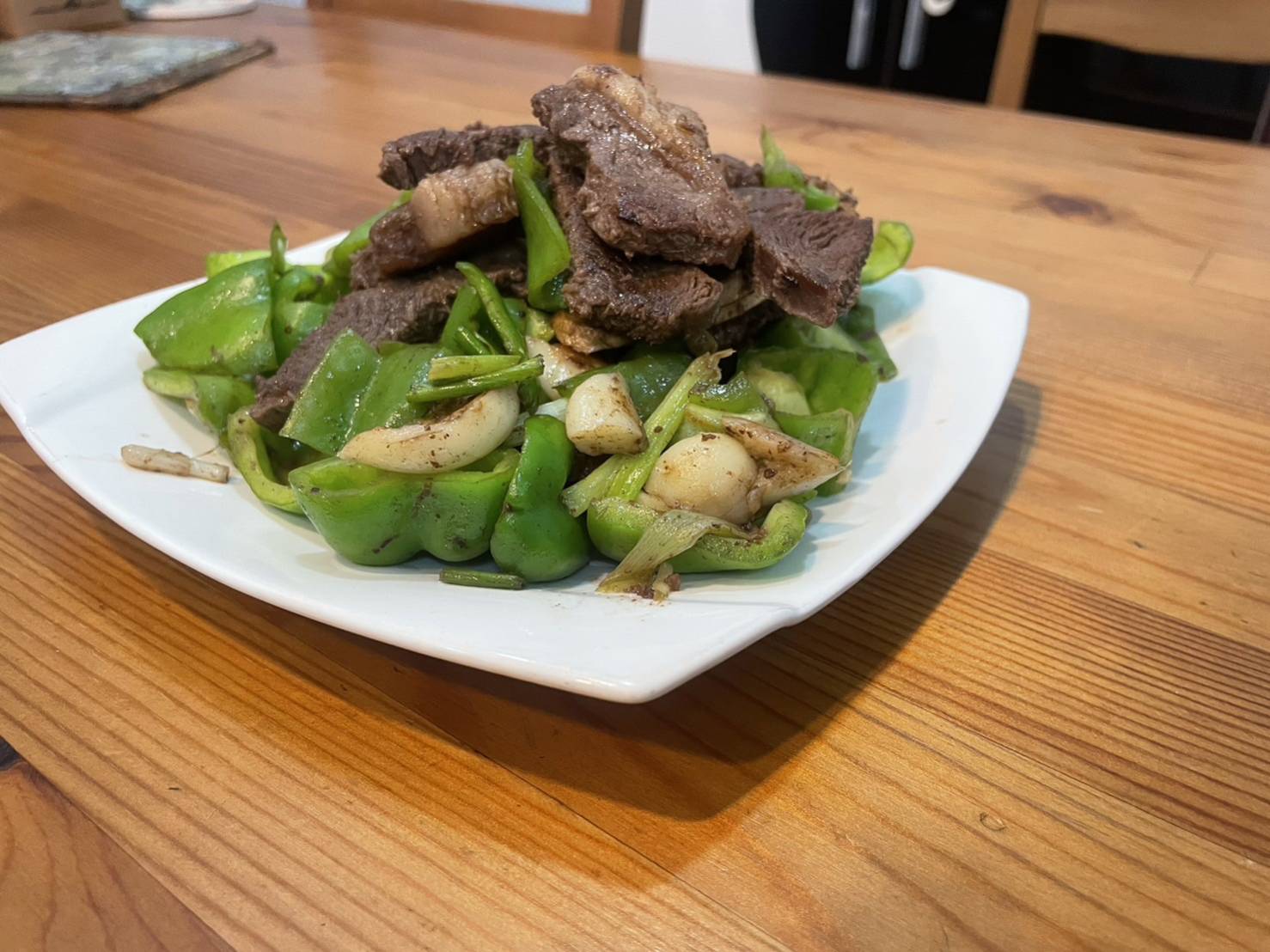 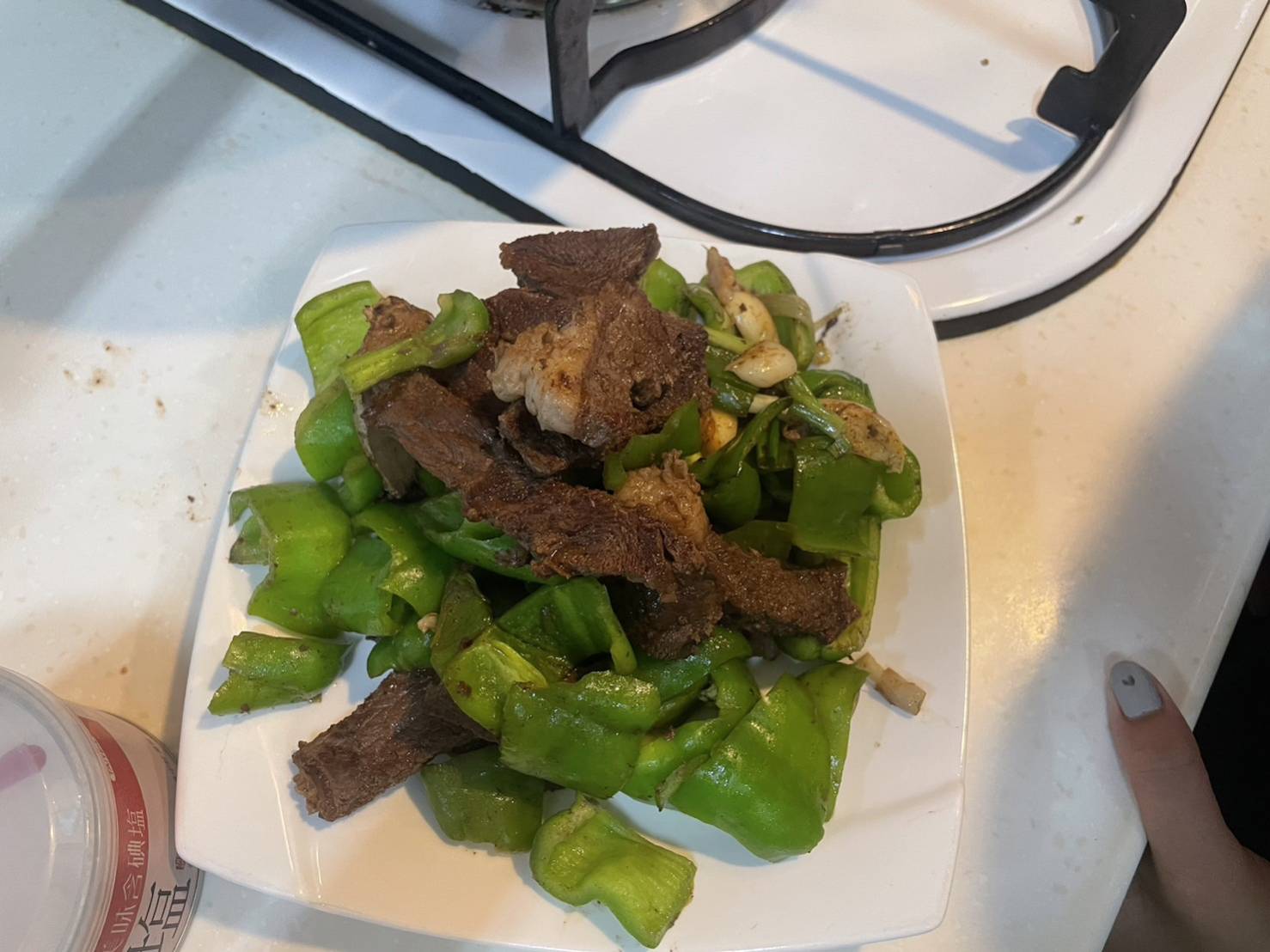 蕃茄炒蛋
備料 :蕃茄洗淨切塊, 雞蛋打散,切蒜
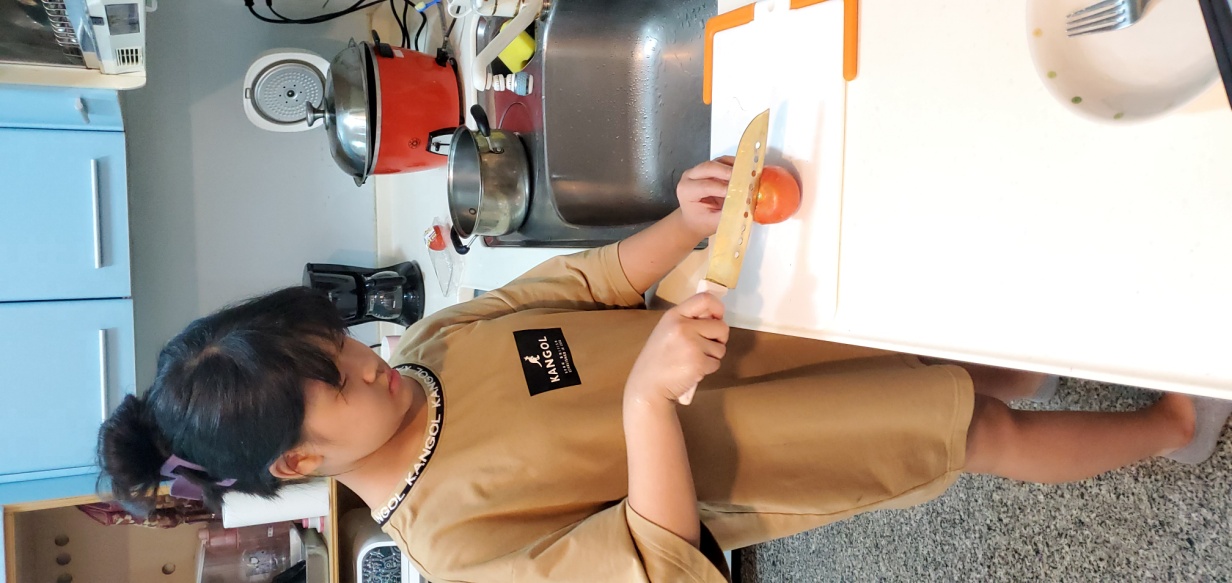 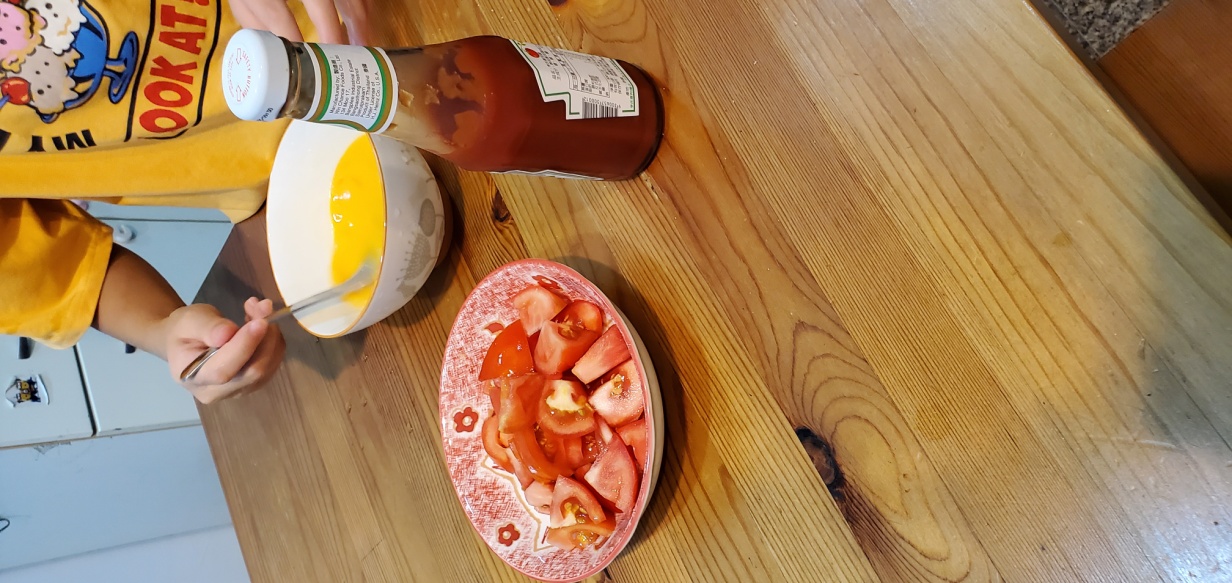 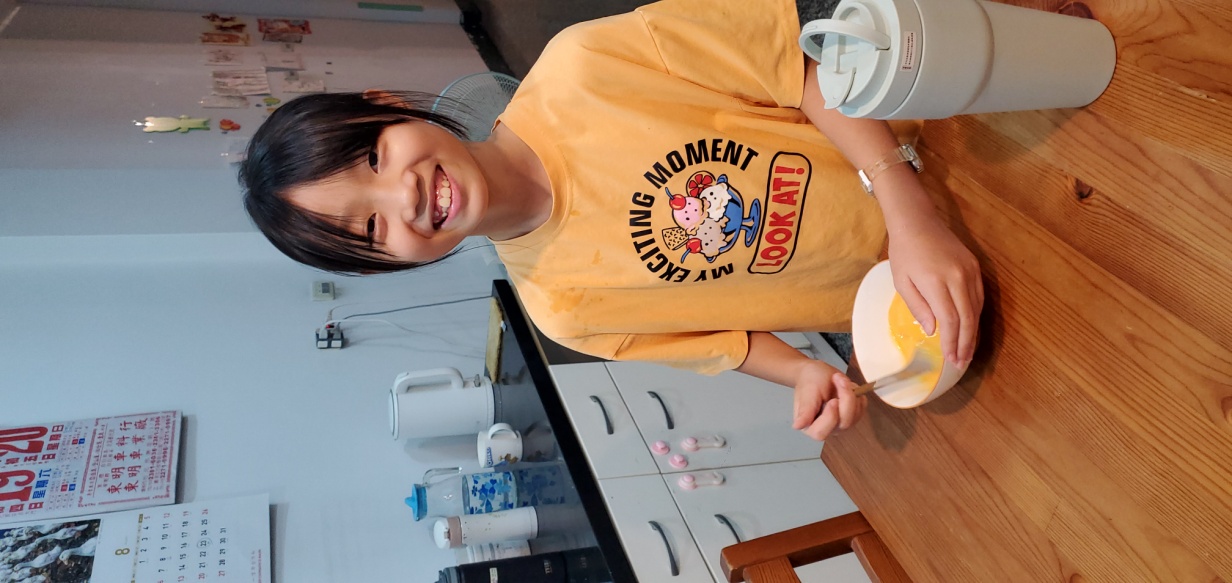 下鍋炒
蕃茄先下,炒到有點軟後,再下蒜頭,最後下打散的雞蛋,混合後加鹽及蕃茄醬
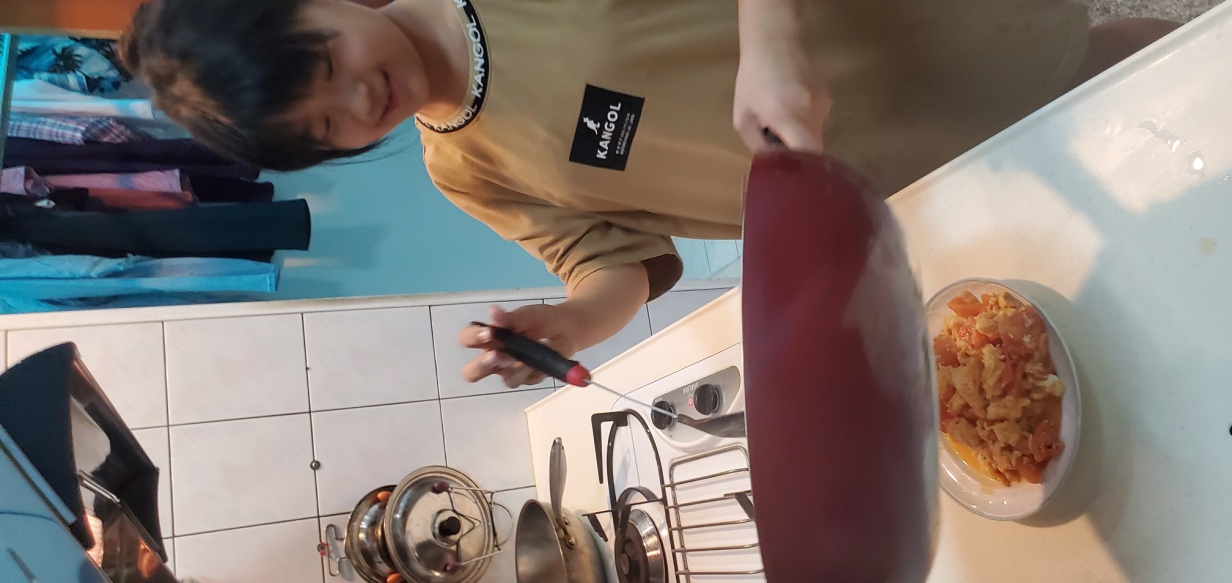 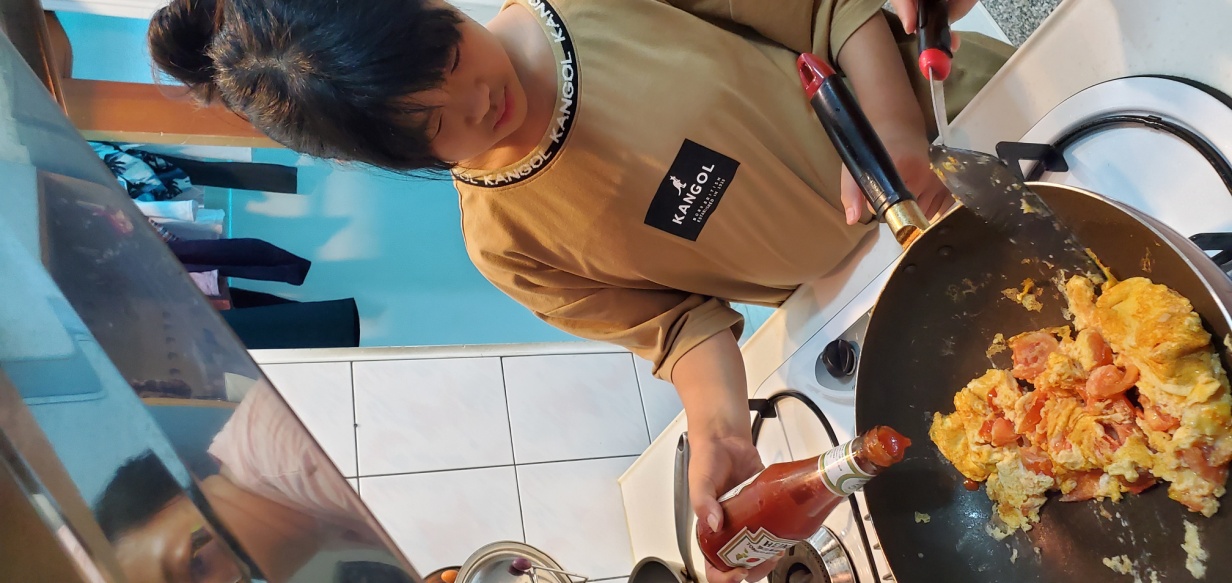 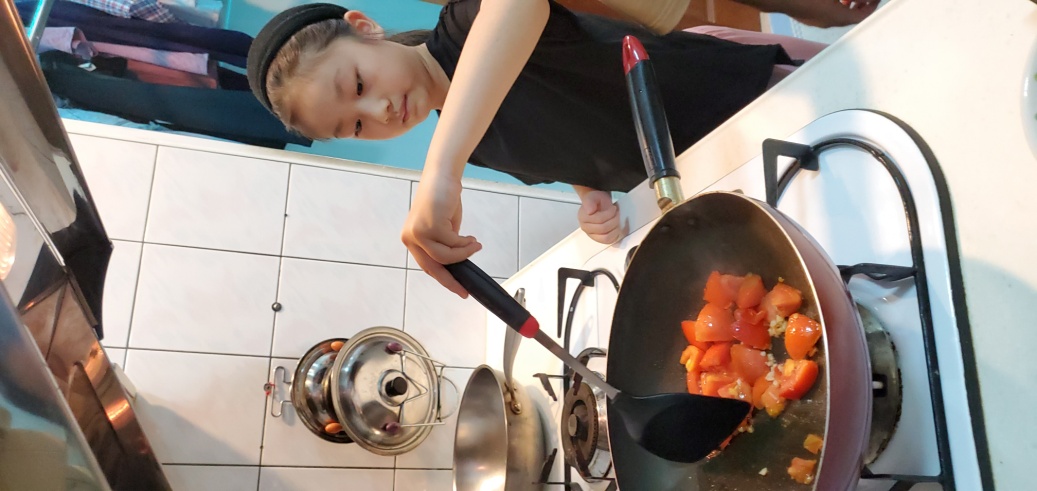 完成囉
試吃環節
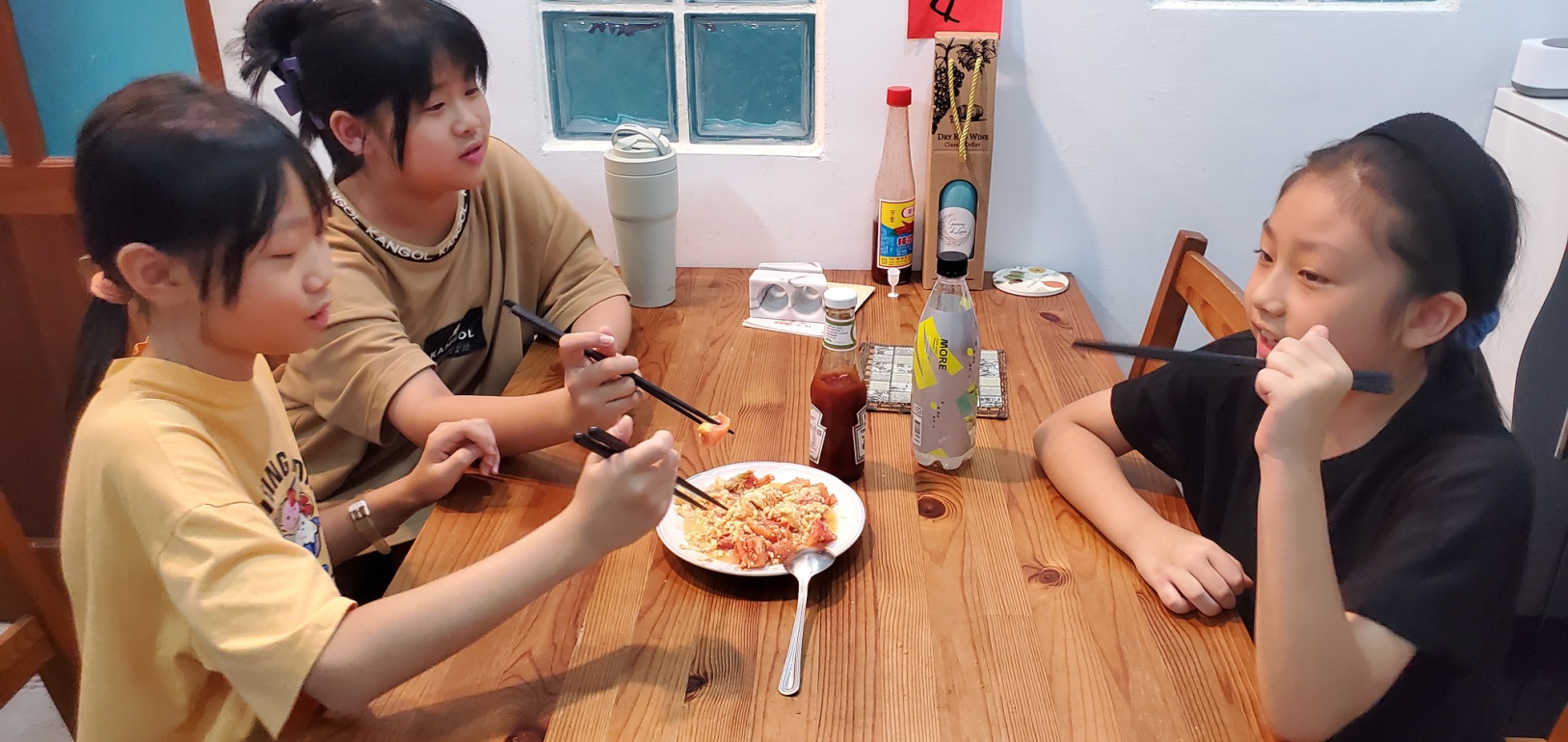 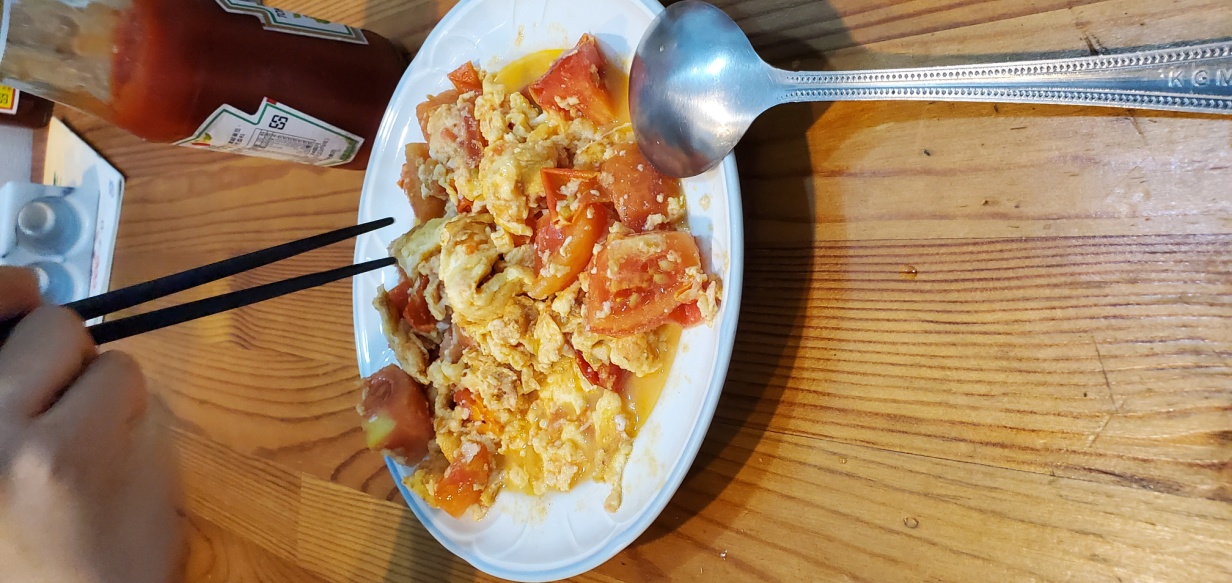 馬鈴薯餅
洗淨馬鈴薯及紅蘿蔔
削皮,挫成籤絲狀
準備大碗,放4顆蛋將馬鈴
   薯及胡蘿蔔絲
   放入一起混合
   並調味
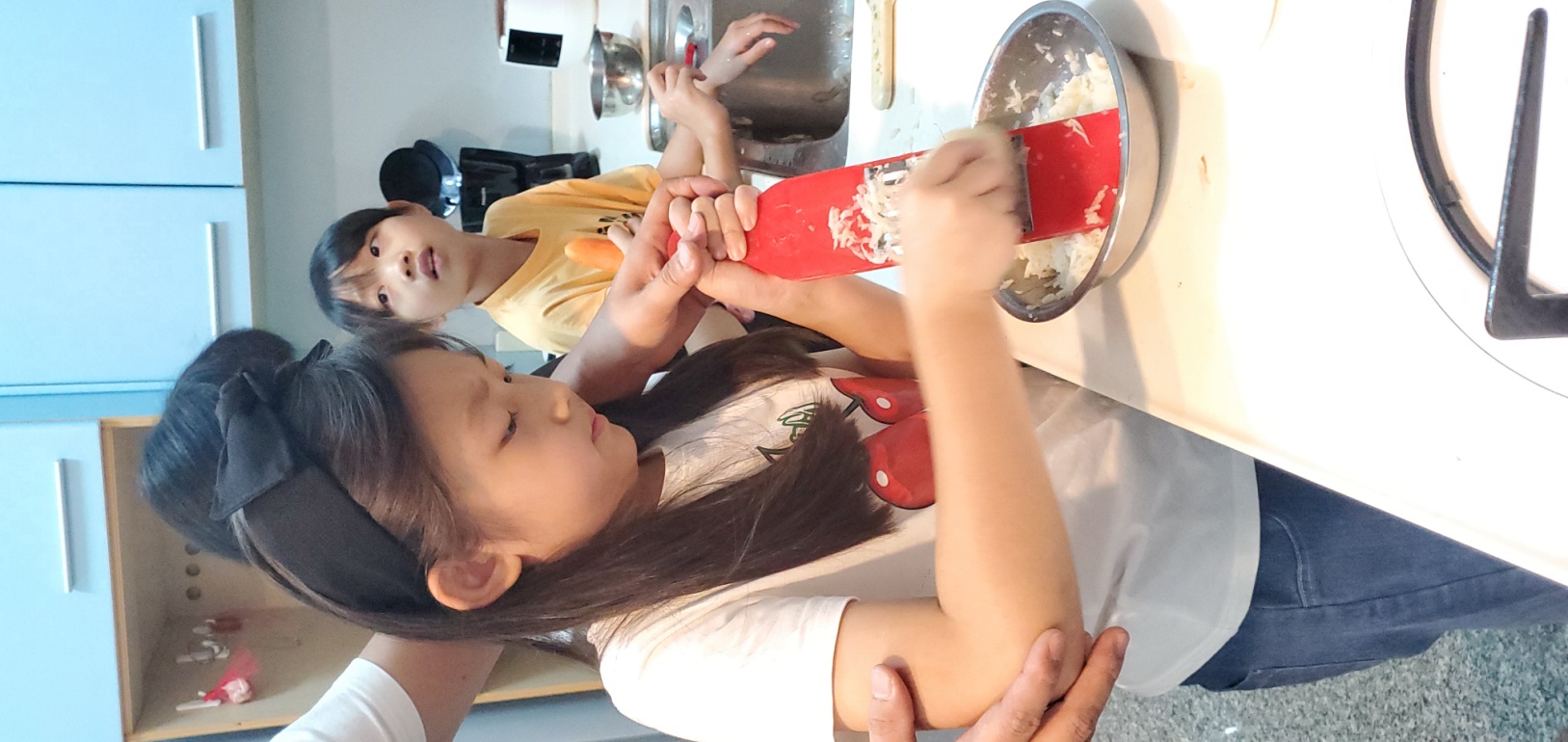 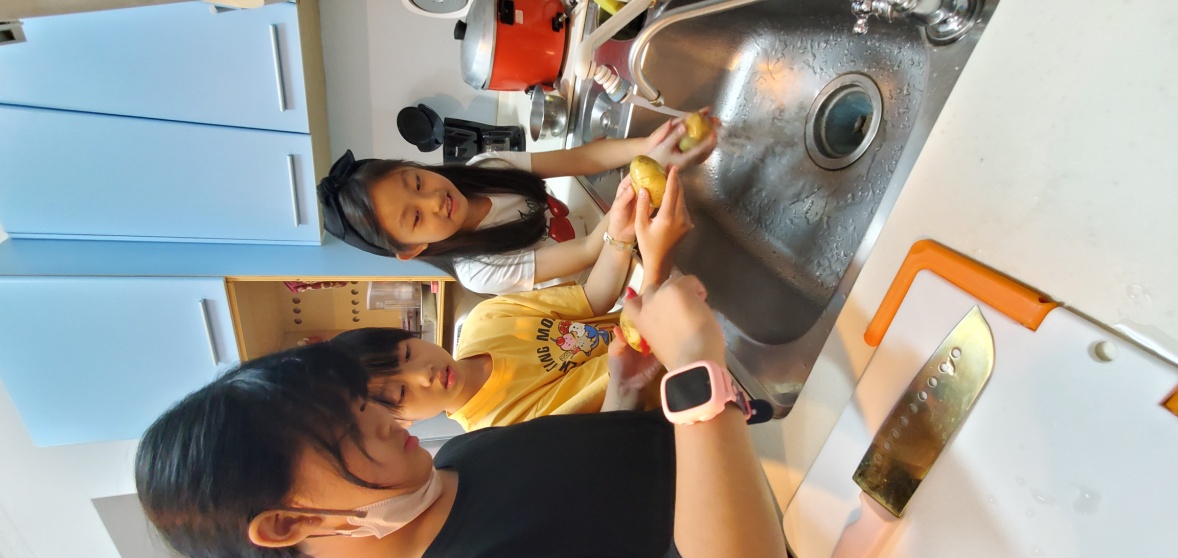 下鍋壓餅
熱鍋,下油,下混合好的馬鈴薯餅漿
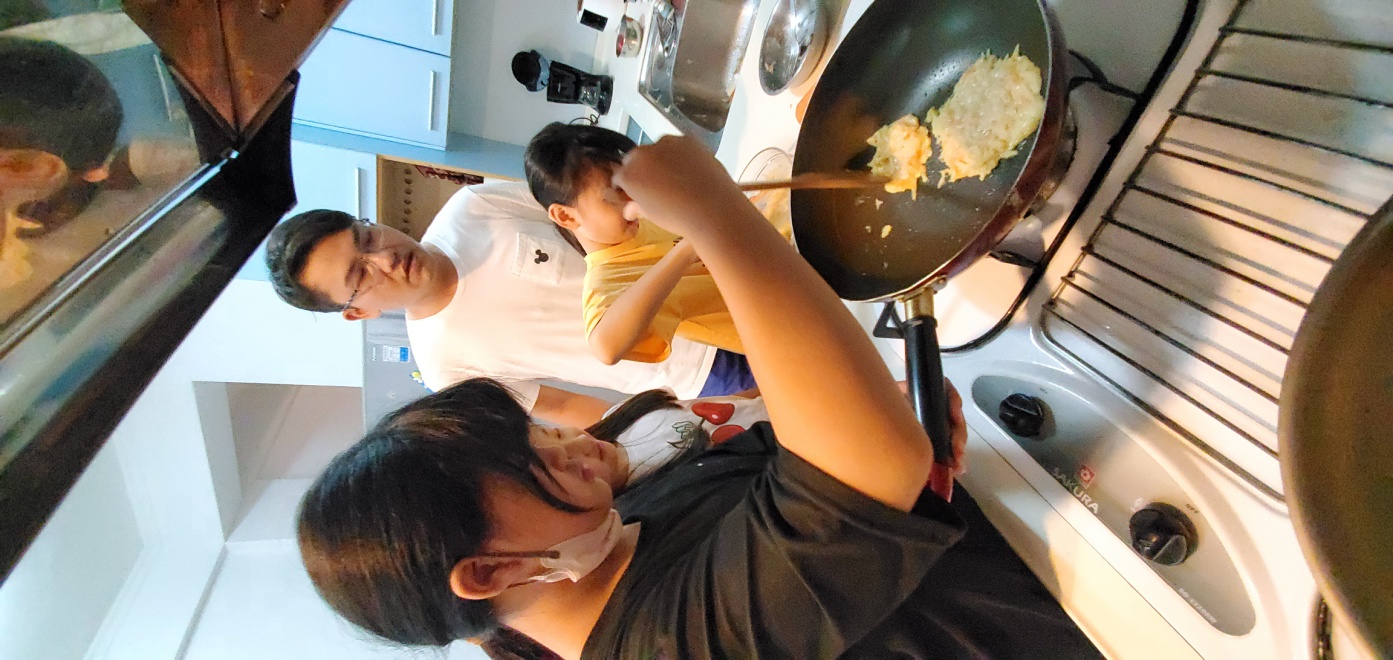 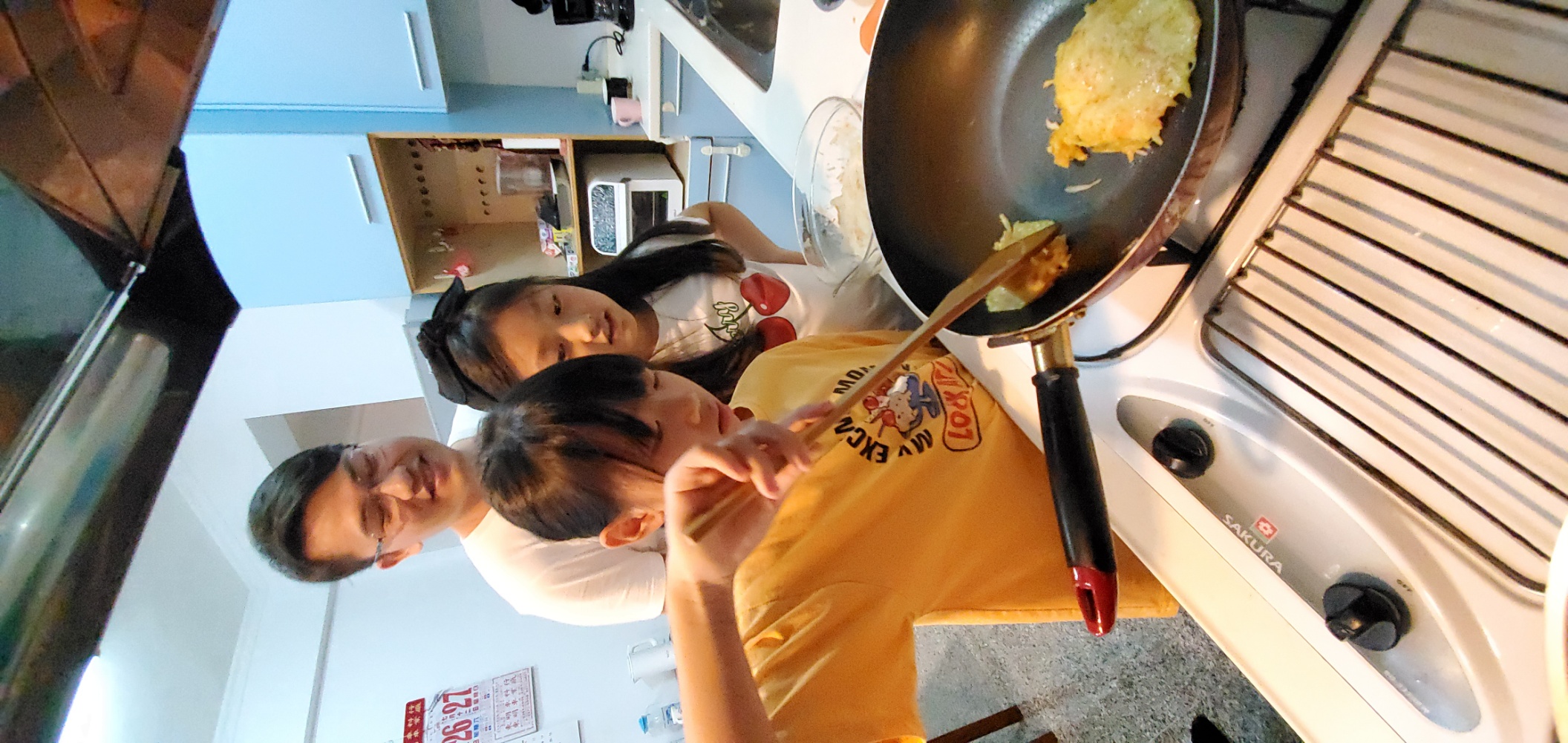 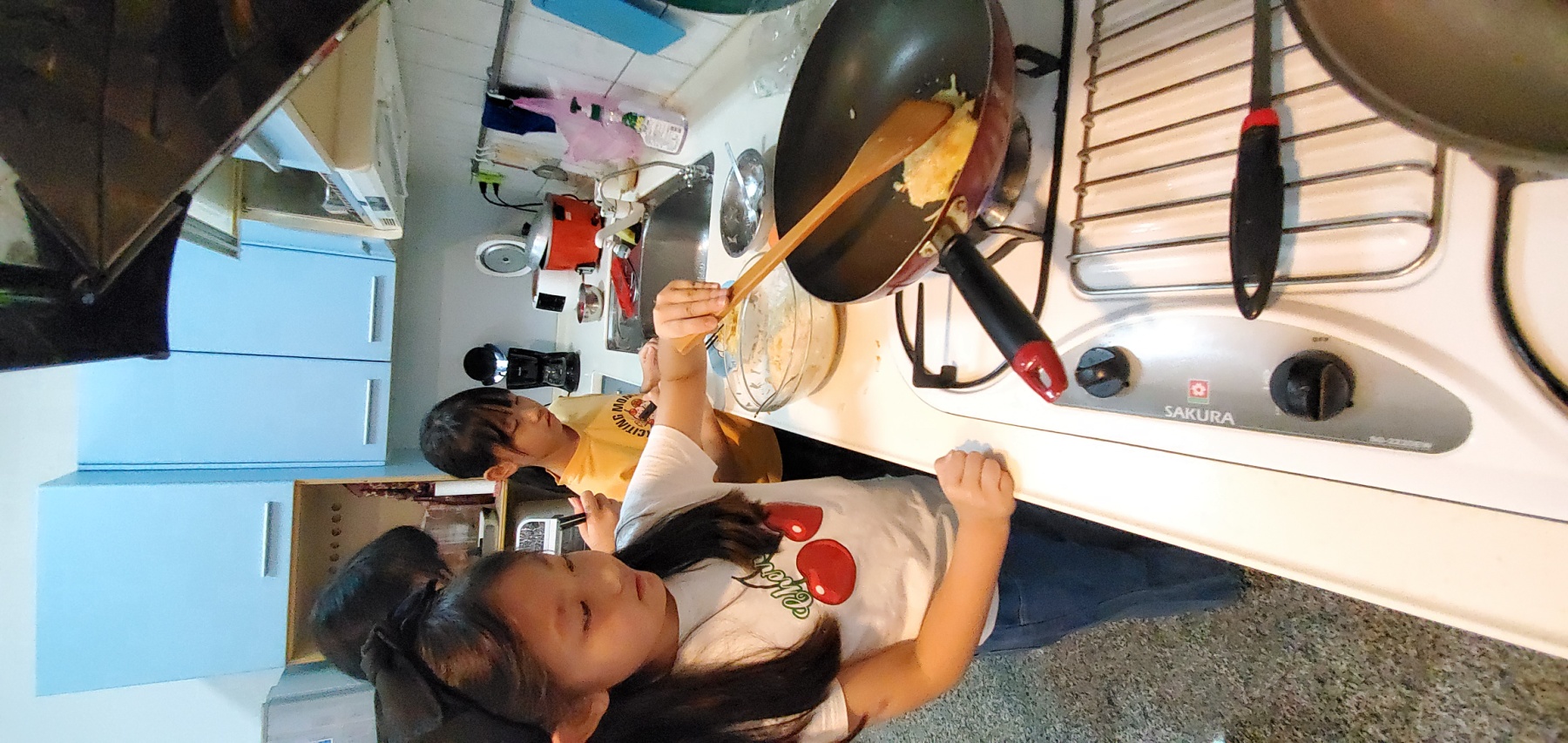 完成囉
目前最受歡迎的菜品
簡單快速
整理也是煮菜的一環呦
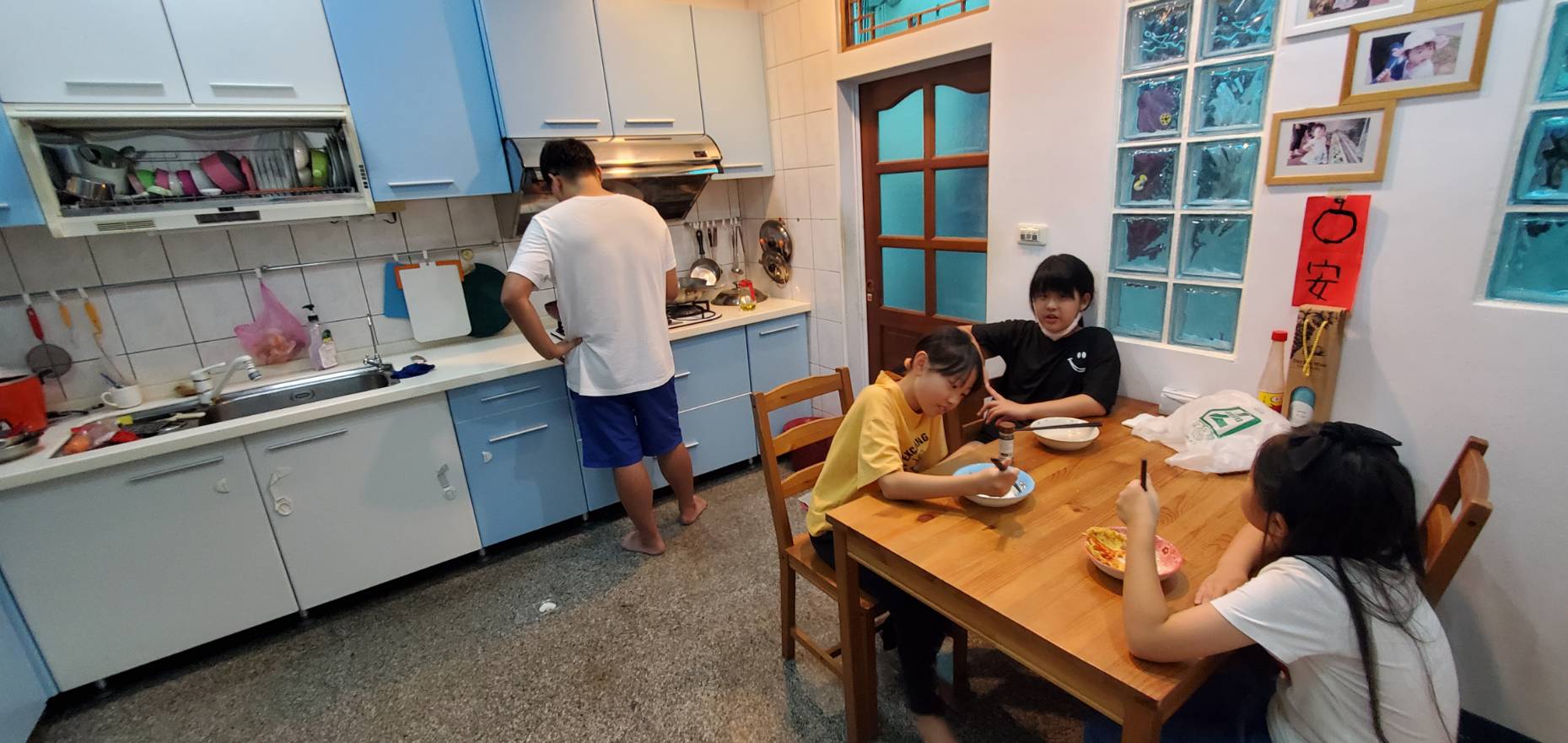 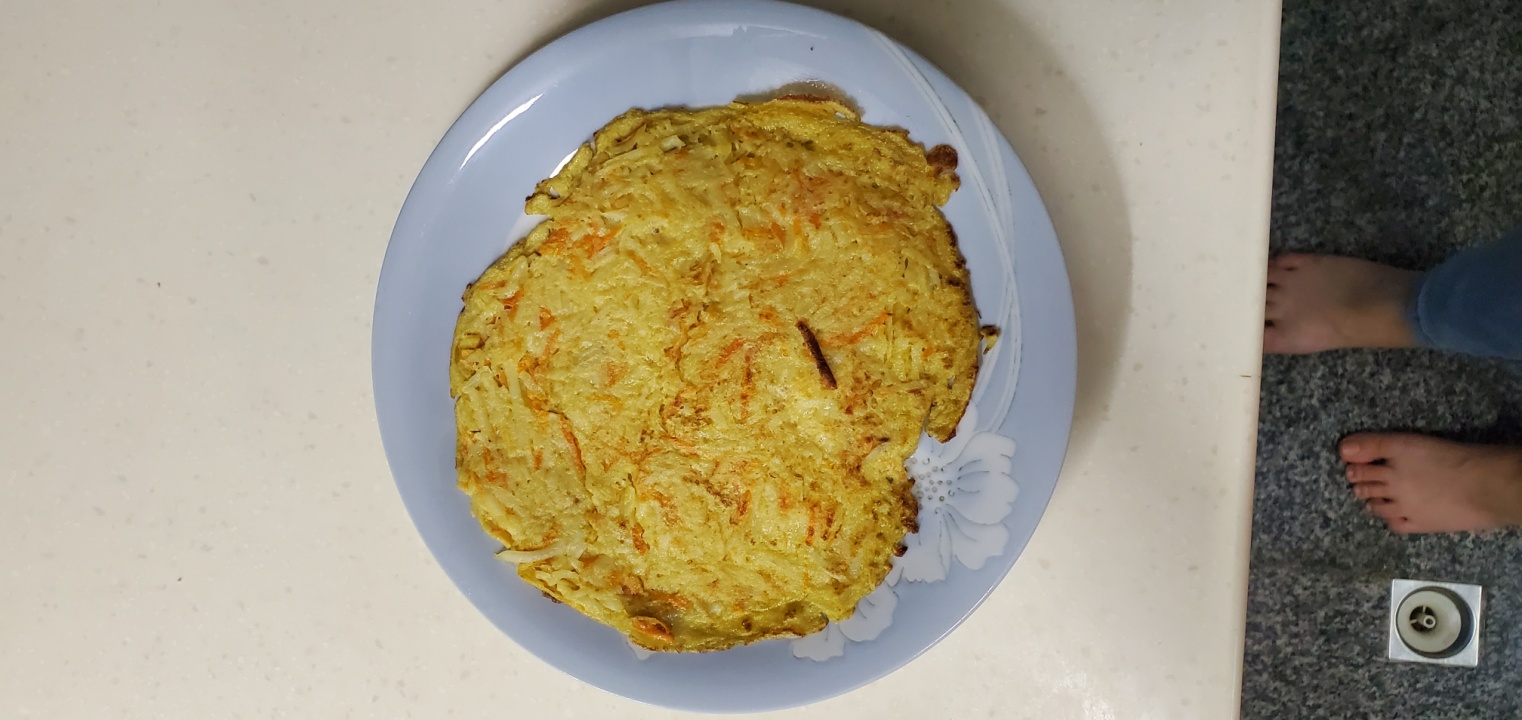 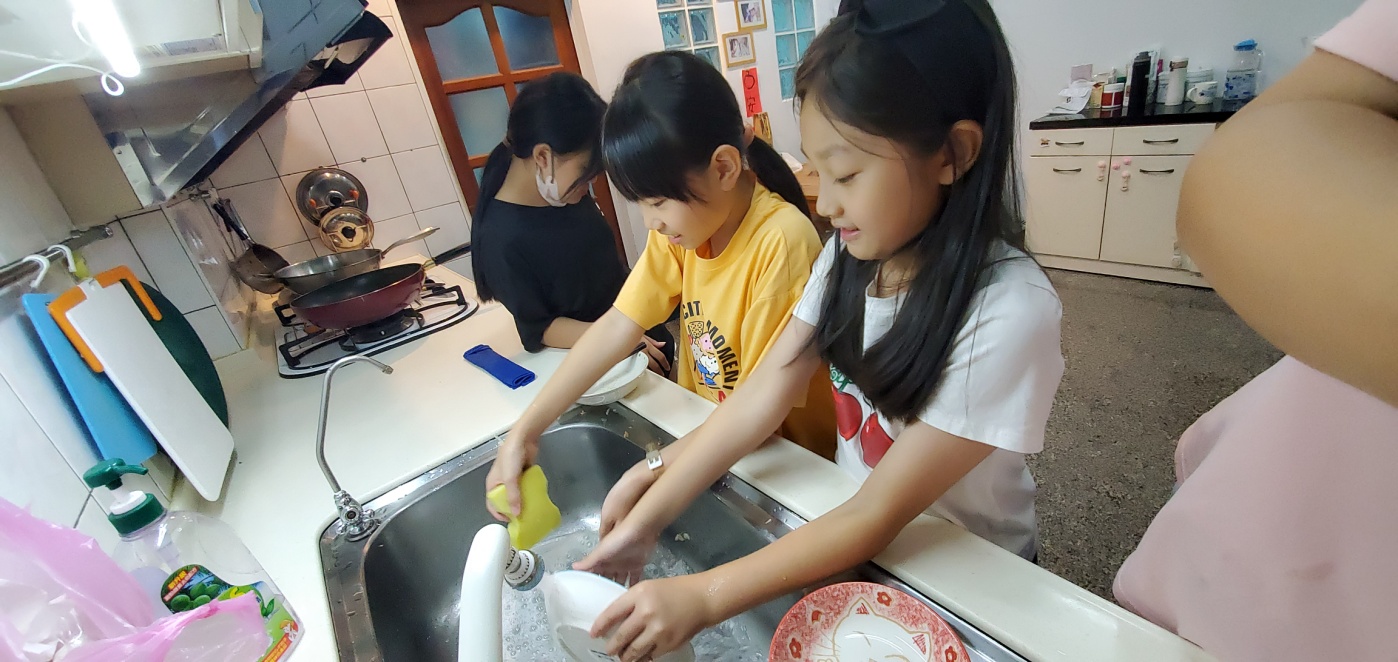 心得-王宇希
我對我們三個人做出來的菜很滿意，但是要煮或煎時會很熱，困難：我遇到的困難是打蛋時，我很害怕把蛋殼掉進去料理裡面。
心得-李昕庭
青椒牛肉： 青椒沒熟，牛肉太大塊
炒麵麵包：原本豬五花要絲狀，結果最後切成塊狀
我覺得四道菜中馬鈴薯餅我最喜歡，因為我本來就喜歡馬鈴薯，最不喜歡青椒牛肉，因為牛肉太硬
我的收獲是對蔬菜更進一步的認識，更認識做菜的步驟
心得-劉嘉恩
我覺得這次麥哲倫非常的難,因為時間很難約,而且大家也不一定有時間